Mastermind groups:

Fostering identity and embedding learning online
Presentation by
James
Byron-Daniel
Co-programme leader



MSc Sport and exercise psychology
7th June 2018
Presentation objectives
By attending this presentation and the discussion you will:

Learn about the development and implementation of mastermind groups, learn what they are in the context of our MSc 

Gain insight from a lecturer and student perspective on setting up, and being part of these groups

Learn about the impact of this method for fostering student community and embedding learning as well as how we might take this concept forward
Context
MSc sport and exercise psychology – 2011 – present

Designed by myself and colleagues within HAS – very small team initially 

Envisaged/conceived to fill a gap locally as well as provide the most flexible mode of delivery as possible – in order to allow greatest possible flexibility for students (and in recognition of the challenges faced when embarking upon PG study)

British psychological society approved (BPS) – Stage 1 training in sport psychology 

Delivered at a distance (online delivery) – with teaching blocks (80/20% split)

Consists of 6 compulsory modules – dissertation, research and 4  content       				specific modules
Content vs contact…the challenge
Consistent feedback from the 7 cohorts (very diverse student backgrounds) thus far:

‘ we would like more days in uni’

AND

‘ we would like less days at uni’
[Speaker Notes: SAY
- Boils down to need for contact to feel connected as well as answer questions etc]
Cohort identity
Challenge to develop this when students often do not physically see each other for months at a time – in particular a challenge due to the nature of seminar days @UWE

Things that we know helps/has helped in the past:

Induction
Student reps (networks they set up)
Instant messaging (i.e. Slack)
Observational learning opportunities (can work other way though)

Introduced this year:
Virtual seminars (attendance poor)
Instant messaging
Mastermind group………
The mastermind group
A mastermind group is roughly defined as the getting together of at least two people in order to co-ordinate knowledge and effort, working toward a defined purpose, in the spirit of harmony (Hill, 1920).

Originally devised in organisational contexts the concept of a mastermind group was introduced to an online postgraduate degree (MSc Sport and Exercise Psychology) for the academic year 2017-18. 

Education research has investigated widely the issue of student identity/and to some extent cohort identity – use online forums heavily on the MSc – research has found these can have negative effects for some students, i.e. on student motivation and identity (Baxter and Haycock, 2014)

The group was introduced as an optional, weekly term time get together for a community of students who are demographically diverse, as well as geographically distant from each other
Mastermind research project
Using an action research approach – observe/reflect/act/evaluate/modify - (McNiff, 2018; Reason and Bradbury, 2008) both students and lecturers involved in the groups were asked about their experience of taking part and running the mastermind groups -  

How the groups have impacted upon learning outcomes throughout the MSc

What were the positives/negatives?

Facilitation/barriers to taking part

How this knowledge can be used going forward 

For the MSc team, what did they feel the worth of the groups were….
Preliminary findings
5 taken survey thus far, 3 took part in groups at least once, and 2 did not take part in any of the mastermind sessions:

Q) Why did you take part in the mastermind groups:

The opportunity to touch base with lecturers and other students in a more open format was really useful

To catch up on recent activities (either learning activities or assignments) with fellow students and course teachers. Sometimes it was an useful recap of learning topics, where to gather more information, share ideas, and listen to other opinions or take-home points. Other times it has proven very helpful in clarifying assignments instructions / criteria: for example, the session where we went through the systematic review main aspects greatly helped me in completing the assignment.

It was useful to share concerns and know that other people get the same, and to find answers to questions that I wouldn't necessarily want to have bothered the tutors with
Findings continued…
Q) If you did not take part in any mastermind session why not

The timing of the sessions did not match my schedule – I would have liked to take part but couldn’t move things to make it possible – also felt some students dominated the conversation/direction of discussion  

Couldn’t get the IT to work, also if I hadn’t done the online activities that week I didn’t feel I could contribute/embarrassed at not having done that weeks work.
What the lecturers said?
Enjoyable to run, got a sense of what the students felt about specific topics, probably a greater insight into student beliefs/opinions then student responses to forum posts etc that are set each week for particular topics 

At times felt like I was leading the students to a particular idea or opinion, may have influenced the flow of discussion too much (less chairing more taking part during some groups)

Disappointing uptake, particular around assignment deadlines 

Nipped minor problems in the bud early  - Good way of building and maintaining student-staff relations as was informal, weekly etc - also good for building and maintaining student-student relationships - forum to put theory into practice, discussions of what was happening in the news - Bit like group supervision in that they could share their experiences and receive feedback etc
What the lecturers said - continued
They allowed members of the MSc course team to check in with students virtually each week to ensure any problems and feedback were addressed instantaneously (without having to wait for student reps meetings). 

It helped us keep momentum with particular messages, reinforce advice for assessments, demonstrate our support and assess engagement. 

Chairing the sessions was simple, although sometimes the students caught me off guard - asking for answers on particular issues that I hadn't anticipated! 

In some sessions dominant students were likely to contribute the most, so chairing the sessions involved ensuring everyone signed in had the opportunity to speak. The recording function is brilliant - meaning students that couldn't make it to the session in real time could play it back at their convenience. I think it helped bring a geographically dispersed group together regularly which enhanced cohesion. I'd like to think we'll continue to offer these sessions for future cohorts
Discussion of findings
Many useful outcomes of being part of the group – i.e. sharing ideas, clarification, further discussion of topics (current sporting events etc) 

The informality of the group was one of its main attractions – the students could talk about what they wanted to talk about

Near assignments (certain assignments anyway) discussion was dominated by these impending deadlines

Possibly had a therapeutic effect as well (anxiety reducing) – may have worked the other way at times though

Instant nature of answering question tallies with uptake/FB regarding use of slack

Challenge is/remains engagement
[Speaker Notes: Say :

Student led as much as possible 
Benefits anecdotally reported as well as through the qualitative survey]
Remaining challenges and opportunities
Engagement still less than 50% of the cohort

Issue potentially that the groups only started half way through semester 1 – could have affected uptake for this particular cohort 

Completely student led groups might be a way of increasing engagement?

Face to face mastermind groups as well as virtual groups – more options for taking part

Further use of the technology available to us i.e. sharing videos, articles etc

Link to assessment (i.e. like portfolio of contributions) – not sure exactly how to operationalize this though….
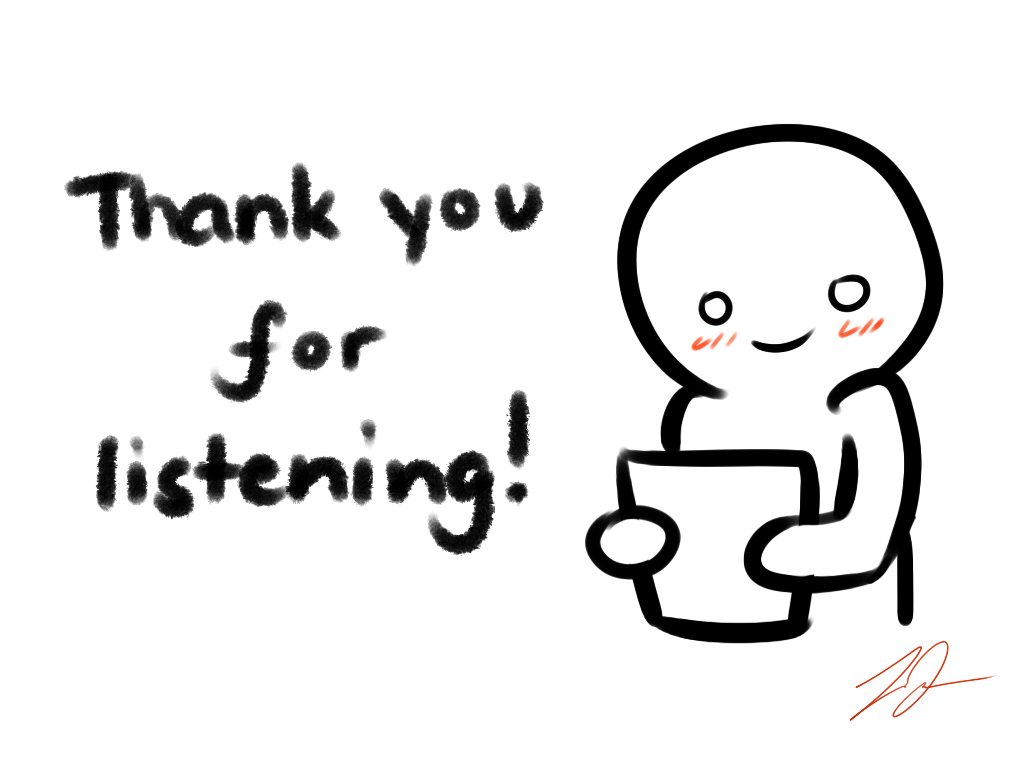 References
Anon. (2017a) Action Research [online]. Sage Publications Ltd; 1 edition.

Anon. (b) The SAGE Handbook of Action Research Participative Inquiry and Practice [online]. 

Chiong, Raymond1 rchiong@swin.edu.auJovanovic, Jelena2 jeljov@gmail.comGill,T.Grandon (2012a) Collaborative Learning in Online Study Groups: An Evolutionary Game Theory Perspective. Journal of Information Technology Education [online]. 11 pp.81-101.

Chiong, Raymond1 rchiong@swin.edu.auJovanovic, Jelena2 jeljov@gmail.comGill,T.Grandon (2012b) C

Dietz-Uhler, B. (2011b) Perceptions of Group-Led Online Discussions: The Benefits of Cooperative Learning. Journal of Educational Technology Systems [online]. 40 (4), pp.381-388.

Hill, N. (2007a) Think and Grow Rich [online]. Wilder Publications.

Jacqueline, A.B. (2014b) Roles and student identities in online large course forums: Implications for practice. International Review of Research in Open and Distance Learning [online]. 15 pp.561-577.

Jaques, D. and Salmon, G. (2007b) Learning in Groups: A Handbook for Face-to-Face and Online Enviro

Liu, X., Li, L. and Zhang, Z. (2018b) Small group discussion as a key component in online assessment training for enhanced student learning in web-based peer assessment. Assessment & Evaluation in Higher Education [online]. 43 (2), pp.207-222.

Madland, C., Griff2 (2016a) Enhancing Student-Student Online Interaction: Exploring the Study Buddy Peer Review Activity. International Review of Research in Open & Distance Learning [online]. 17 (157-175), pp.157-175.

Pozzi, Francesca1Andrea, Andrea1Ferlino,Lucia1Persico, Donatella1 (2016b) International Review of Research in Open & Distance Learning. [online]. 17 (2), pp.85-107.

Thor, D., Xiao, N., Zheng, M., Ma, R. and Yu, X.X. (2017b) An interactive online approach to small-group student presentations and discussions. Advances in Physiology Education [online]. 41 (4), pp.498-504.